আজকের অধিবেশনে 
স্বাগতম
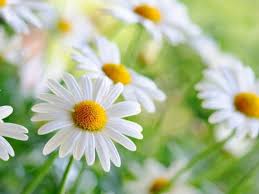 মোছাঃ মেরীনা খাতুন
প্রভাষক,উদ্ভিদবিদ্যা,
পাথরাজ সরকারী কলেজ
বোদা,পঞ্চগড় ।
মোবাইলঃ ০১৭৫১০১০৩৪৫
 ই-মেইলঃ marinapgc70@gmail.com
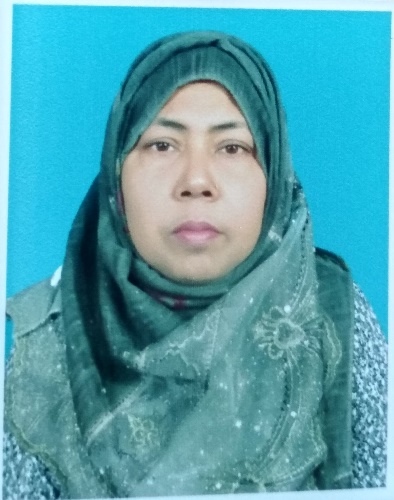 শ্রেণীঃ একাদশ 
বিষয়ঃজীববিজ্ঞান
অধ্যায়ঃকোষ ও এর গঠন
সময়ঃ৪৫মিনিট
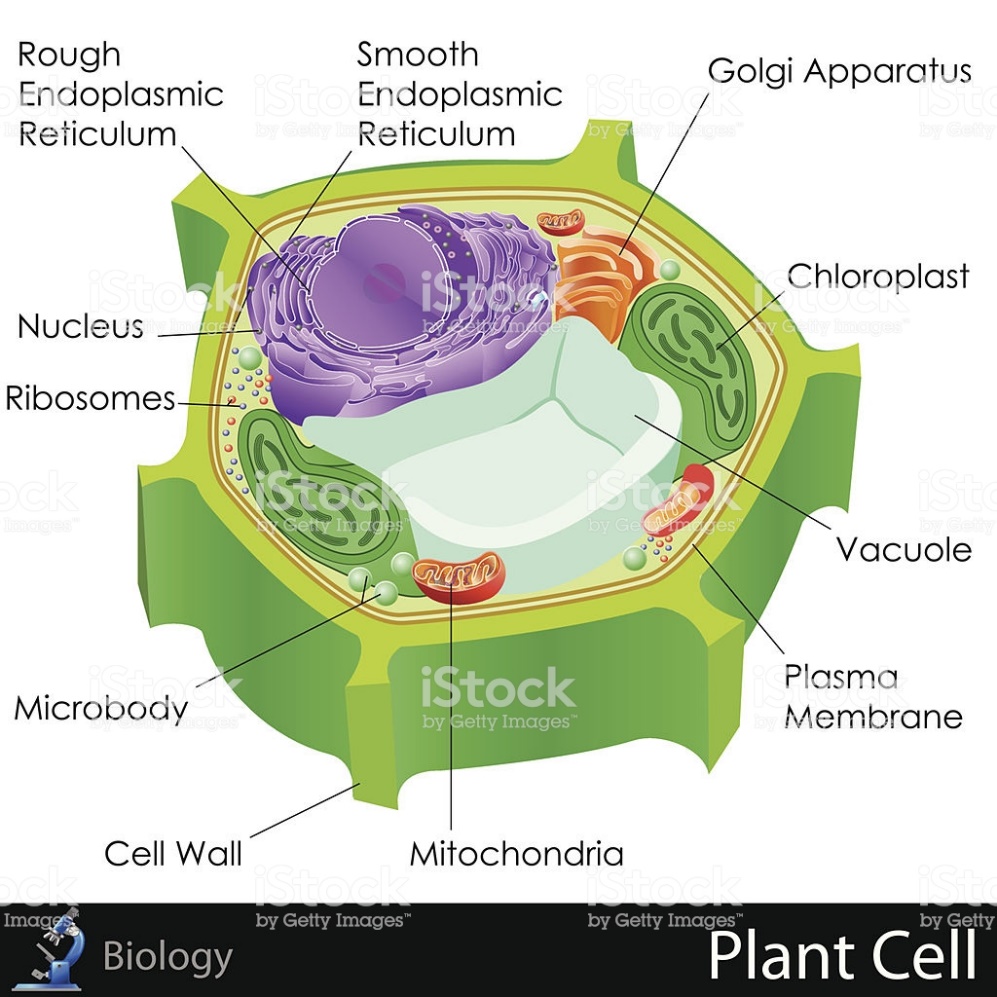 তোমরা কি বলতে পারবে চিত্রটির নাম কি ?
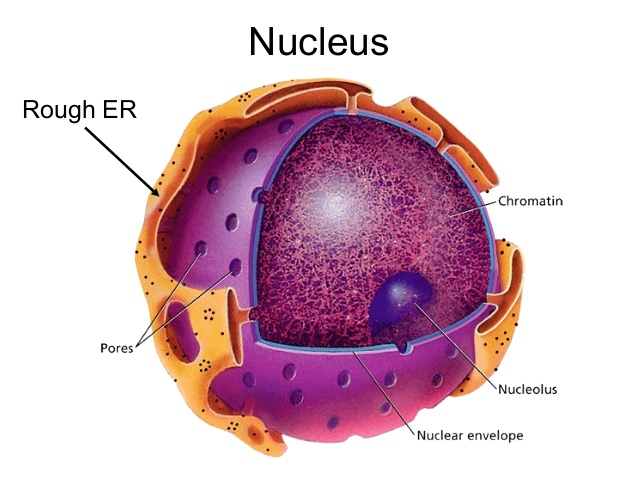 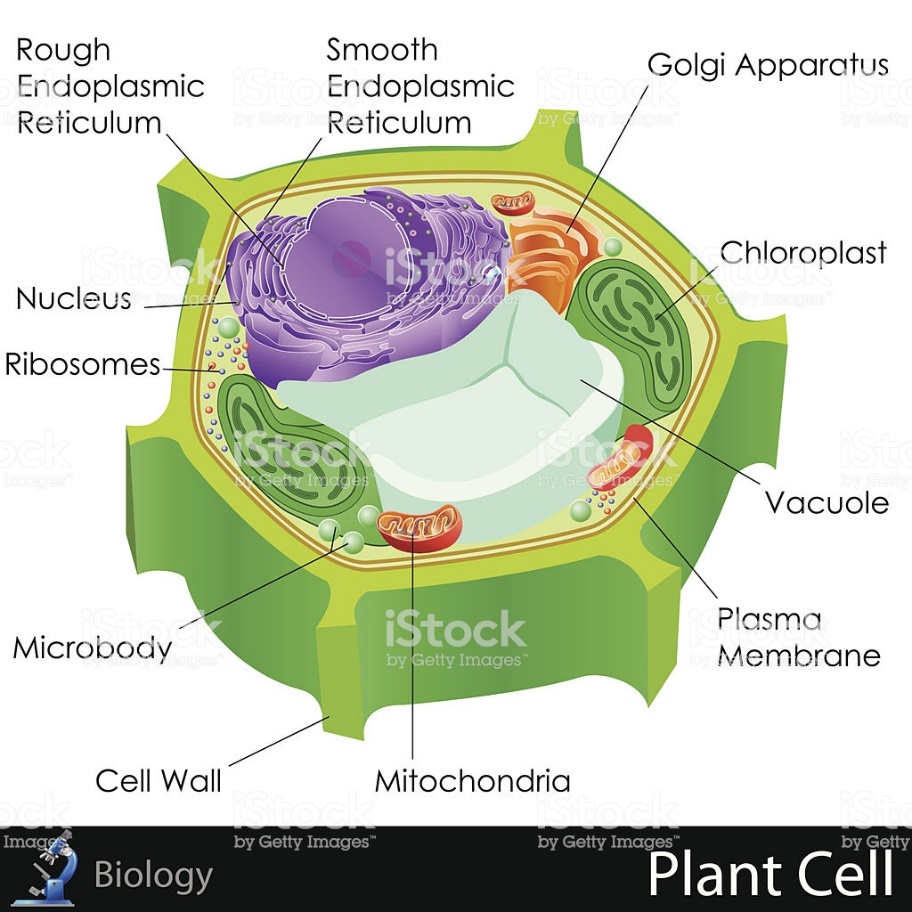 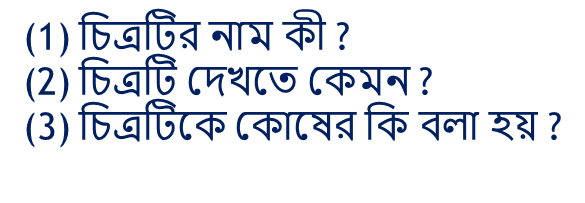 আজকের পাঠ ঘোষণা
ডি.এন.এ.
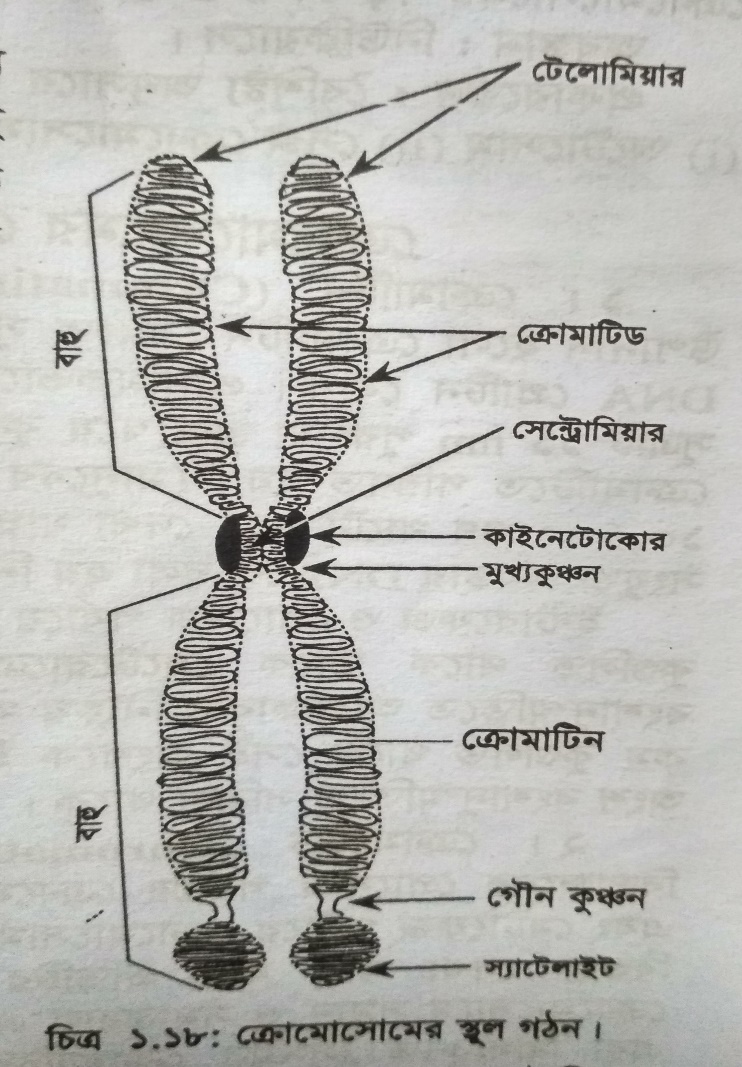 শিখনফলঃ
এই পাঠ শেষে শিক্ষার্থীরাঃ
                                                   
ডি এন এ এর গঠন বর্ণনা করতে পারবে    
ডি এন এ এর চিত্র আঁকতে পারবে       
ডি এন এ এর কাজ ব্যাখ্যা করতে পারবে ।
ডি এন এ হল ডি-অক্সিরাইবো নিউক্লিক এসিড
বংশগতির ধারক ও বাহক
ডাবল হেলিক্স মডেল
একক কাজঃ
সময়: ২ মিনিট
(১)ডি এন এ কত সালে আবিষ্কৃত হয় ?
(২)ডি এন এ এর রাসায়নিক  উপাদানগুলো কি কি?
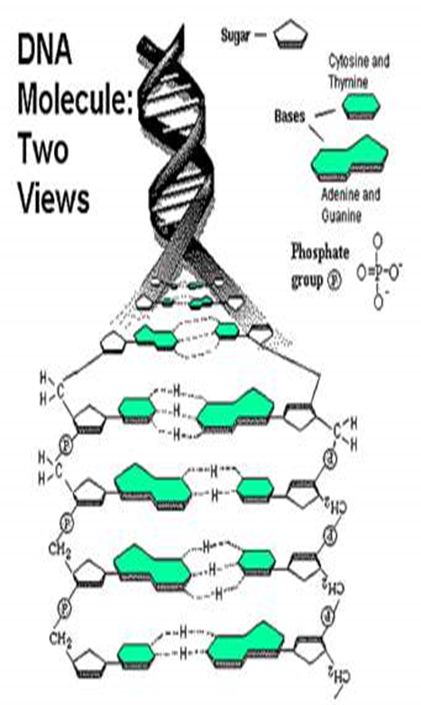 ছবিটি দেখে তোমরা 
কি শনাক্ত করতে পারলে ?
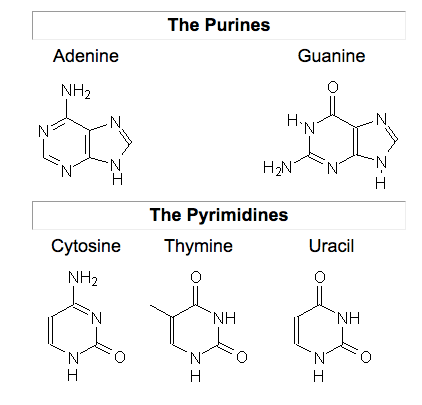 জোড়ায় কাজঃ
সময়ঃ ৩ মিনিট
(১)পিউরিন ও পাইরিমিডিন এর মধ্যে পার্থক্য কর ?
দলগত কাজঃ
সময়ঃ ৮ মিনিট
(১)  জীবের বৈশিষ্ট্য প্রকাশে ডি এন এর ভূমিকা বিশ্লেষণ কর ?
মূল্যায়ন
১.DNA আবিষ্কার করেন কে?
(ক)রবার্ট হুক
(খ)Watson & Crick
(গ)রবার্ট  ব্রাউন 
(ঘ)লিউয়েন হুক 


২.DNA এর ক্ষেত্রে প্রযোজ্য –

i.পরিবৃত্তি হিসেবে কাজ করে
ii.জৈবিক কার্যক্রমের নিয়ন্ত্রক
iii.প্রোটিন সংশ্লেষণ করে।
নিচের কোনটি সঠিক? 
(ক)i&ii
(খ)ii&iii
(গ)i&iii
(ঘ)I,ii,iii
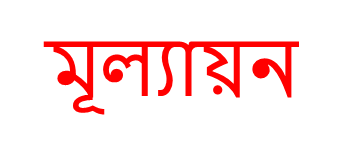 ১.DNA আবিষ্কার করেন কে?
(ক)রবার্ট হুক
(খ)Watson & Crick
(গ)রবার্ট  ব্রাউন 
(ঘ)লিউয়েন হুক               উত্তরঃ (ঘ)


২.DNA এর ক্ষেত্রে প্রযোজ্য –

i.পরিবৃত্তি হিসেবে কাজ করে
ii.জৈবিক কার্যক্রমের নিয়ন্ত্রক
iii.প্রোটিন সংশ্লেষণ করে।
নিচের কোনটি সঠিক? 
(ক)i&ii
(খ)ii&iii
(গ)i&iii
(ঘ)i,ii,iii                       উত্তরঃ (ক)
বাড়ীর কাজঃ
(১) ডি এন এর চিহ্নিত চিত্র  এঁকে আনবে ?
ধন্যবাদ
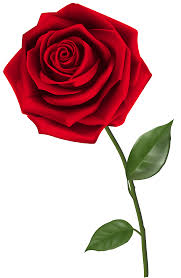 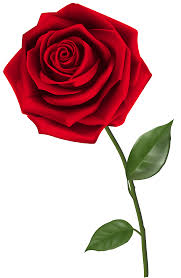